Procurement Card ProgramCardholder & Approver Training
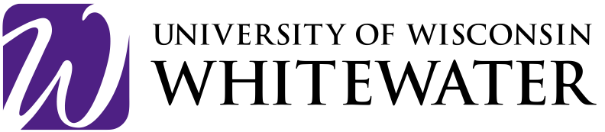 Cardholder & Approver Responsibilities
Receive training as established in campus policies and procedures.
Document, review, and approve purchases within 30 days of transaction. 
Business purpose: demonstrates how a purchase supports or advances the goals, objectives, and mission of the university. Adequately describes the expense as necessary, reasonable, and appropriate.
Attachments: itemized receipt and any approval documents required for the purchase.
Verify or update funding.
Verify purchases comply with appropriate rules and regulations. 
Best Judgement PRO-302 policy for supply purchases. 
Travel purchases should also fall within UW System Travel Policy, be authorized, and be cross-referenced to the cardholder’s expense report (TER) for consistency and to avoid duplication of reimbursement.
Determine if any personal OR unauthorized charges occurred on the card. 
Per P Card Manual pg 10
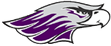 Which Card Do I Use?
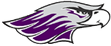 Purchasing Training Opportunities
Drop-In Office Hours every Tuesday from 2:00 to 3:00 at https://uww.webex.com/meet/DrakeT11
ShopUW+ Training every 3rd Wednesday from 1:00 to 2:00
Procurement Training every 3rd Friday from 1:30 to 3:00

Email purchasing@uww.edu to sign up
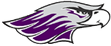 Procurement Card Audit Policy
Our campus P card audit policy has been updated. The current policy can be found here.
UW System is now requiring training for all P card approvers. 
Annual refresher training is now required for all P cardholders.
The three primary audit policy changes are:
The procedure for handling transactions that are not documented and approved within 30 days is defined. These are considered “system closed” transactions are noncompliant until documented and approved.
The selection process for transactions to audit is clarified.
The consequences for noncompliance are specified.
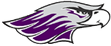 Frequent P Card Audit Findings
System closed transactions 
Items not purchased on contract
Ineligible vendor purchases
Incomplete documentation, particularly prizes, gifts, and awards, gift cards, software, and food expenses
Initial memberships purchased with P Card
Recurring/automatic payments
Split transactions/serial purchasing
Tax charged when it shouldn’t be
Restricted item purchase, e.g., flowers and decorative items
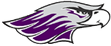 Avoid System Closed Transactions
ALL transactions (Supply and Travel) must be documented and approved within 30 days of the transaction.
Transactions not reconciled and approved within 30 days become System Closed Transactions and are noncompliant with policy.
System Closed Transactions must still be documented and have an attachment added showing supervisor approval (approver routing and funding reallocation within the P card module are not possible after 30 days).
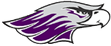 Use Available Contracts
Check ShopUW+ for available suppliers/products/contracts
Check for available and mandatory contracts
VendorNet
UW System Contracts
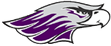 Avoid Ineligible Vendors
The use of an ineligible vendor is not allowable. The eligibility to do business with vendors is contingent on them satisfying or not satisfying s. 16.765, Wis. Stats., which imposes certain requirements for affirmative action in employment as well as compliance with s. 77.66, Wis. Stats., tax laws. Prior to completing a purchase, check the current Wisconsin Office of Contract Compliance Ineligible Vendor List, as well as the Certification for Collection of Sales and Use Tax Ineligible Vendor Directory that lists vendors determined to be ineligible by the Wisconsin Department of Revenue for non-compliance with tax laws.
Certification for Collection of Sales and Use Tax Vendor Directory
Wisconsin Office of Contract Compliance Vendor Directory(Eligible/Ineligible)

Per P Card Manual pg 22
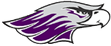 Incomplete Documentation
Gift
Pre-approved Prizes, Awards, and Gift form must be attached.
Gift Card Approval Form must be completed and signed (Appendix J)
Name and contact information of each recipient on Gift Card Recipient Log (P Card Manual Appendix K)
Food - Pre-approved Food Checklist must accompany P card transaction
Required checklist documentation may include
Agenda or Brochure
Invoice
Attendee List
Approval for Off Campus Event
Software
Software Request form approved by IT Services (There is a ticket process for approvals.)
DOA Approval from mandatory contract (If needed and obtained by Procurement.)

* Please contact Procurement with questions prior to purchase
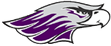 Initial Memberships
Registrations, subscriptions, and institutional membership renewals are allowable (excluding Amazon Prime) provided the initial membership fee is processed on a requisition or direct charge to allow for appropriate approvals. Once membership is approved as a valid UW charge, subsequent renewal payments may be processed on the card.

Per P Card Manual pg 23
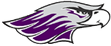 Avoid Automatic Payments
Recurring payments set up on an automatic payment cycle are not allowable; however, once the invoice has been reviewed and approved, the purchasing card can be used as a mechanism for payment provided the transaction is coded or reallocated to appropriate class code to allow for proper generally accepted accounting principles (GAAP) reporting.

Per P Card Manual pg 23
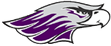 Avoid Split Transactions
As with current Wisconsin purchasing laws and regulations, serial purchasing or splitting purchases to avoid the single transaction limit is prohibited. Per P Card Manual pg 24
Transactions can be reallocated to multiple funding strings within the module
Temporary increase requests should be emailed to Purchasing@uww.edu.
Include:
Last 4 of card account
Biweekly and/or single purchase limit needed
Duration of increase
Reason for increase (what is being purchased and from whom)
Copy supervisor on request
Communicate Tax Exempt Status
UW System tax exempt number changed last year. 
The University of Wisconsin-Whitewater, as an agency of the State of Wisconsin, is exempt from payment of Wisconsin sales or use tax.
The tax-exempt number is printed on all new cards issued. Tax Exempt cards showing the University tax exempt number are available from the Financial Services Office and Procurement.
If required by the vendor, a copy of the Wisconsin Sales and Use Tax Certificate of Exempt Status may be provided. Contact Purchasing or Financial Services.
All in-state and many out-of-state vendors honor this exemption. Check the Sales Tax Exemption From Other States list for participating states and respective exemption certificates. States not listed on this website either do not impose sales and use taxes OR they do not allow the UW System tax exemptions.
Per P Card Manual Appendix H
Restricted Item Purchases
Flowers/decorative items – Allowable when such items are placed in a general reception area frequented by students and/or the general public. The purchase of items placed in employee lounges, assigned offices, or other work areas are not allowable. Purchases made for official functions are allowable in accordance with SYS 312

Per P Card Manual Appendix B-1
P Card Approvers
When requesting a change to P card approvers:
Please include the cardholder name, org code, and documentation of the supervisor’s approval of this change.
When requesting an additional reconciler be added to an account: 
Please include the cardholder name, the additional reconciler name, and documentation of the supervisor’s approval of this change.
The additional reconciler can add documentation to the transaction and adjust the funding. The cardholder must select verify and route the transaction for approval. 
The additional reconciler will not get the email transaction notification.
A reconciler cannot also be an approver on a P card account.
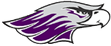 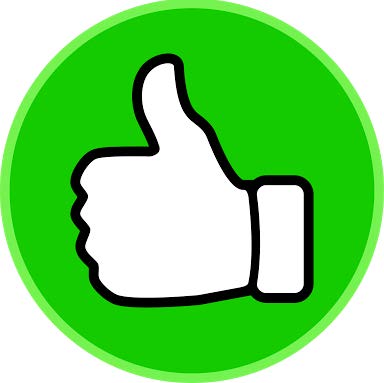 Purchasing Card IS:
Authority granted by the Director of Procurement to individual state employees
For official state use only
Authorized for purchases $5,000 (or your credit limit) or less
Authorized for use with only certain categories of merchants and commodities
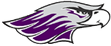 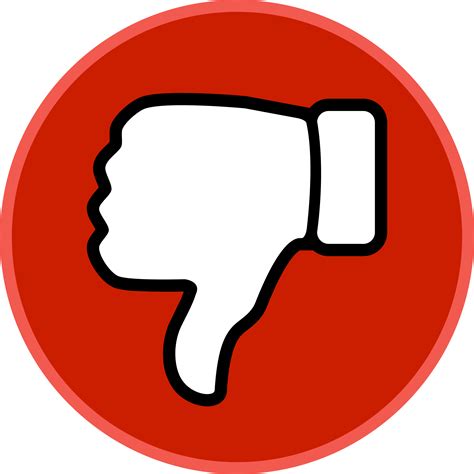 Purchasing Card IS NOT:
A means to avoid appropriate procurement or payment procedures, or required documentation for purchases
A card to access cash or credit
For inter-agency or intra-agency transactions 
A right of employment
For personal use
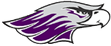 Personal Liability
The use of the Procurement Card results in a University liability, NOT a personal liability for the cardholder.  Your credit rating will not be affected.  However, remember that you sign an agreement with the University upon receiving the card and are responsible for any misuse of the card as outlined in that agreement.
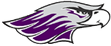 Personal Misuse
Any misuse of the card or other failure to comply with the program procedures may result in the following cardholder consequences:
Credit limit reductions, required supplemental training
Revocation of card
Employer disciplinary measures, if appropriate. In addition, if the misuse involves personal transactions, the cardholder is subject to criminal prosecution, and held responsible for making full restitution.
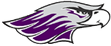 Instructions for Card Use
If the transaction value is $5,000 (or your credit limit) or less:
Whenever possible, purchase items from contracted vendors via ShopUW+. Check the online supplier catalogues for the item(s) needed prior to using the procurement card with a non-contracted vendor. 
Using best judgment, determine an appropriate vendor for the materials desired & check the Ineligible Vendor List.
Know your credit limits. If a temporary increase is needed, contact purchasing@uww.edu, copy your supervisor, and describe the need for the increase. Do not split transactions.
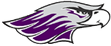 Instructions for Card Use (continued)
Tell the vendor that the State is exempt from State sales taxes. 
Provide UW shipping address (items should not be shipped to home address). 
An itemized invoice is required for each transaction.
Transactions must be reconciled and approved in the SFS P Card Module within 30 days of the transaction.
Cardholder should attempt to resolve disputed amounts directly with the merchant but can contact Purchasing if not being resolved satisfactorily.
Credited transactions must also be reconciled and include a receipt.
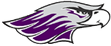 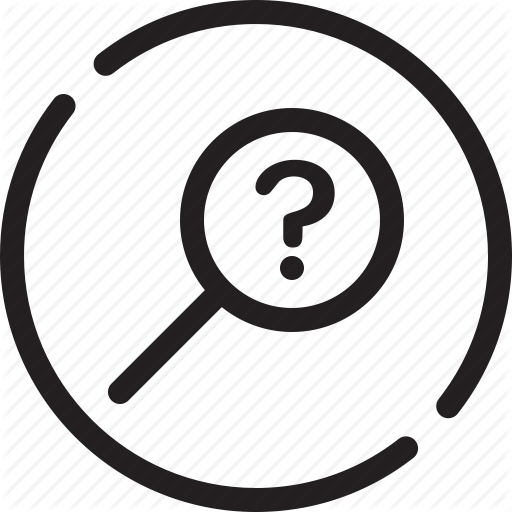 Card Security
Use only secure method to communicate your card number. Never email a copy of your card or full card number. 
You must notify the US Bank and the Procurement Office immediately when you discover your card is lost or stolen.
This includes noting the expiration date and ensuring a new card is received upon card expiration. 
Unlike personal credit cards where cardholders are responsible for paying the first $50.00 if the card is stolen or misused, the Procurement Card program holds the University responsible for paying all charges resulting from stolen or misused cards until US Bank has been notified. 
Supervisors should notify Purchasing when a cardholder is leaving their role.
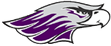 Travel Procurement Card Program
The travel card is used to pay for business travel expenses - primarily lodging, registration, car rental, and airline tickets. Individual meals are not permitted on the card.
A TER must be completed for all transactions that post to a university paid travel card, even if no other reimbursable expenses are claimed.
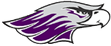 Clery Act reporting requirement
Effective July 1, 2023, in order to comply with Clery Act reporting requirements, the UW police needs to identify instances of travel-related student lodging. 
New account codes for student lodging
2853 - Student Lodging In State
2854 – Student Lodging Out of State
2855 – Student Lodging Foreign

Users will need to provide the physical address of the lodging facility with payment mechanism supporting documentation – Purchasing card: Add to Business Purpose Field.
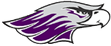 Travel Program Updates
To better meet the specialized needs of the campus community, a change from one travel agency to separate agency vendors is effective July 1, 2020.

Individual Travel – Travel Incorporated
NCAA Sports – Shorts Travel
Group Blocks (10 or more travelers) – Fox World Travel
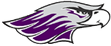 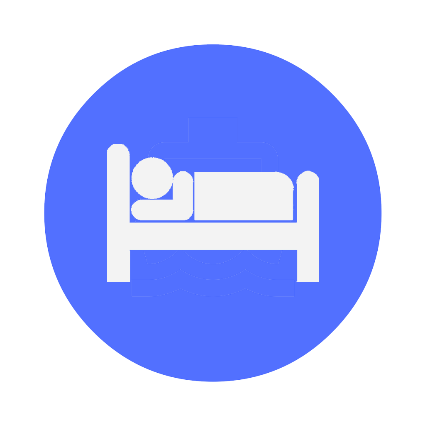 Card Use for Lodging
UW System policies state all hotel reservations are to be done through Concur or the appropriate travel agent based on the type of travel (see UWTravelWIse for current contracts).
Exception : Conference site hotels can be booked directly with hotel.
When making the reservation, identify yourself as an employee of the State of Wisconsin and ask for government discounts/contract rate.
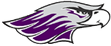 Card Use for Lodging (continued)
Be sure to check the hotel's cancellation policy. Generally, if you fail to cancel a reservation in accordance with hotel policy, you will be personally responsible for reimbursing the university for room charges that are posted to the  Card when you are a "no-show." 
Only room charges may be charged to the Travel Procurement Card. All other expenses such as meals, telephone calls or internet, room service, laundry, etc. must be paid separately, with appropriate reimbursement claimed on a travel expense report.
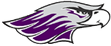 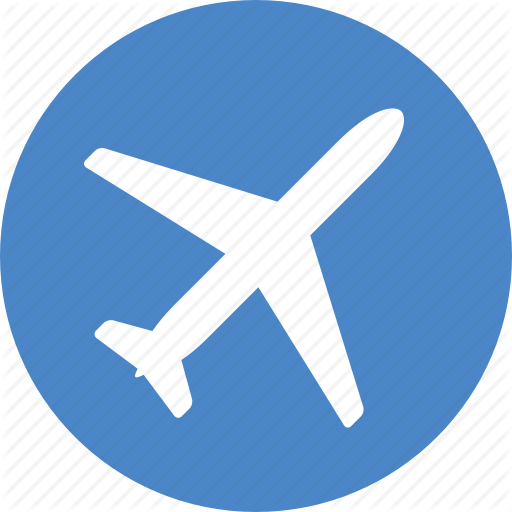 Use for Air Travel
All airfare MUST be booked using one of our contracted vendors.
Concur (online) or
Appropriate agent based on travel type – see UWTravelWIse for current contracts 
When making airline reservations always search for the lowest appropriate airfare.
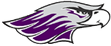 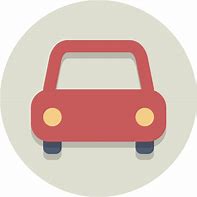 Use for Car Rentals
You must decline the rental car company’s collision damage waiver or similar provision when using the State’s contracted car rental companies, as these are included in rental prices.
US Bank Travel Procurement Cards also provide named Cardholders primary coverage up to the actual cash value of rental cars for damage due to collision or theft.
Refueling charges are not reimbursable per UW System travel policy. Be sure to fill up your rental prior to return. Keep your original receipt to receive reimbursement.
Note when using a personal vehicle the P Card cannot be used for fuel. Employee must submit a travel reimbursement or TER for mileage.
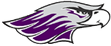 Contract Car Rental Providers
Enterprise (In-State Rentals) OR Hertz 



National (Out-of-State and Foreign Rentals)
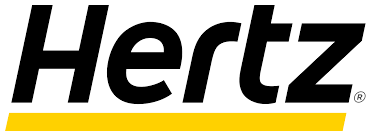 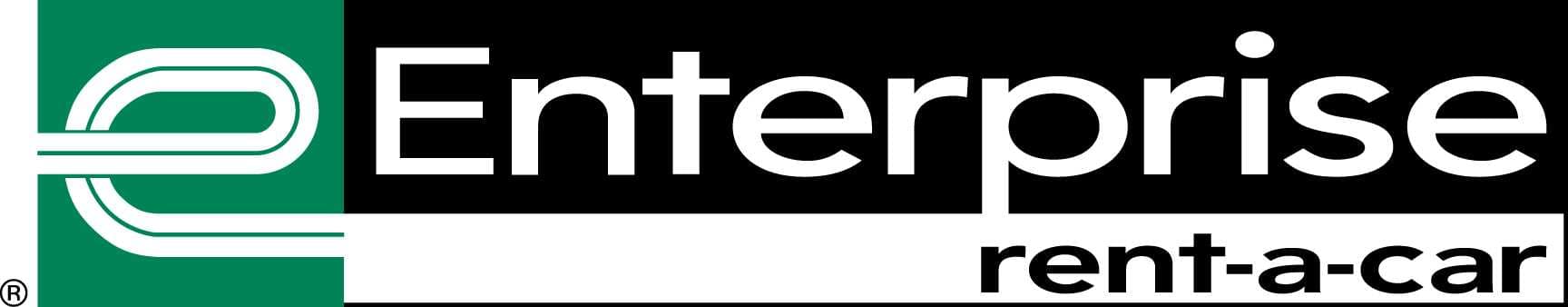 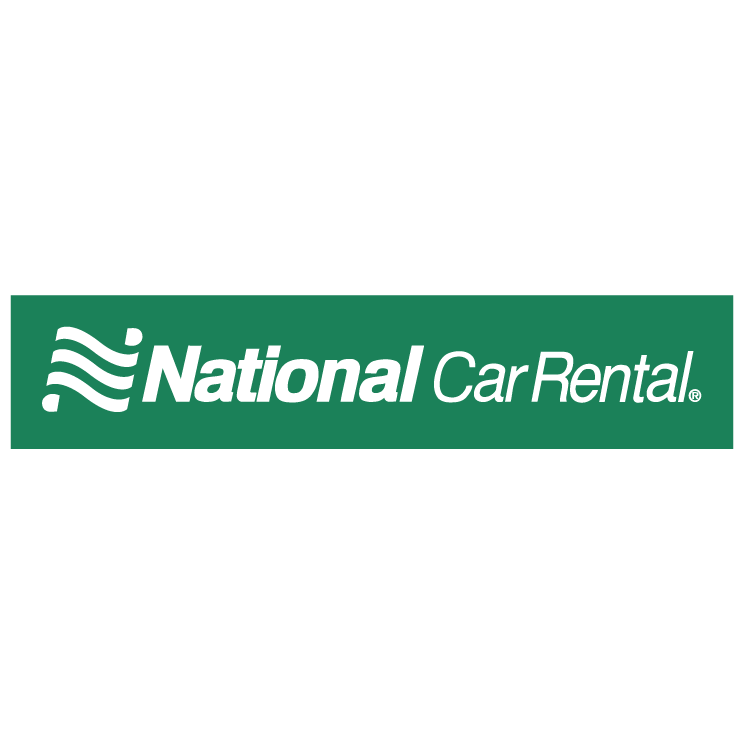 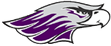 Summary
The program is designed to be simple and easy to use and to provide you the items needed to perform your job more quickly and with fewer steps to accomplish the task.  However, we need to maintain appropriate controls to ensure the ongoing success of the program.
It is incumbent on you to exercise good best-buy judgment when using your procurement card, and to maintain the appropriate documentation for your purchases.
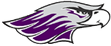 Related Links for Procurement
All the files linked below can be found on: http://www.uww.edu/adminaffairs/budget/procurement 
Procurement Card Overview
Procurement Card Training 
Procurement Card Manual
ShopUW+ (UW System procurement platform)
State of Wisconsin Contracts (use whenever possible)
VendorNet Contracts (use whenever possible)
Ineligible Supplier (tax compliance issues)
Ineligible Supplier (contract/affirmative action compliance issues)
P Card Billing Cycle Calendar
Which Card Do I Use
Training Resources Page (including ShopUW+, P Cards, other Shared Financial System resources)
Reconciliation Steps
Approver Steps
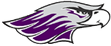